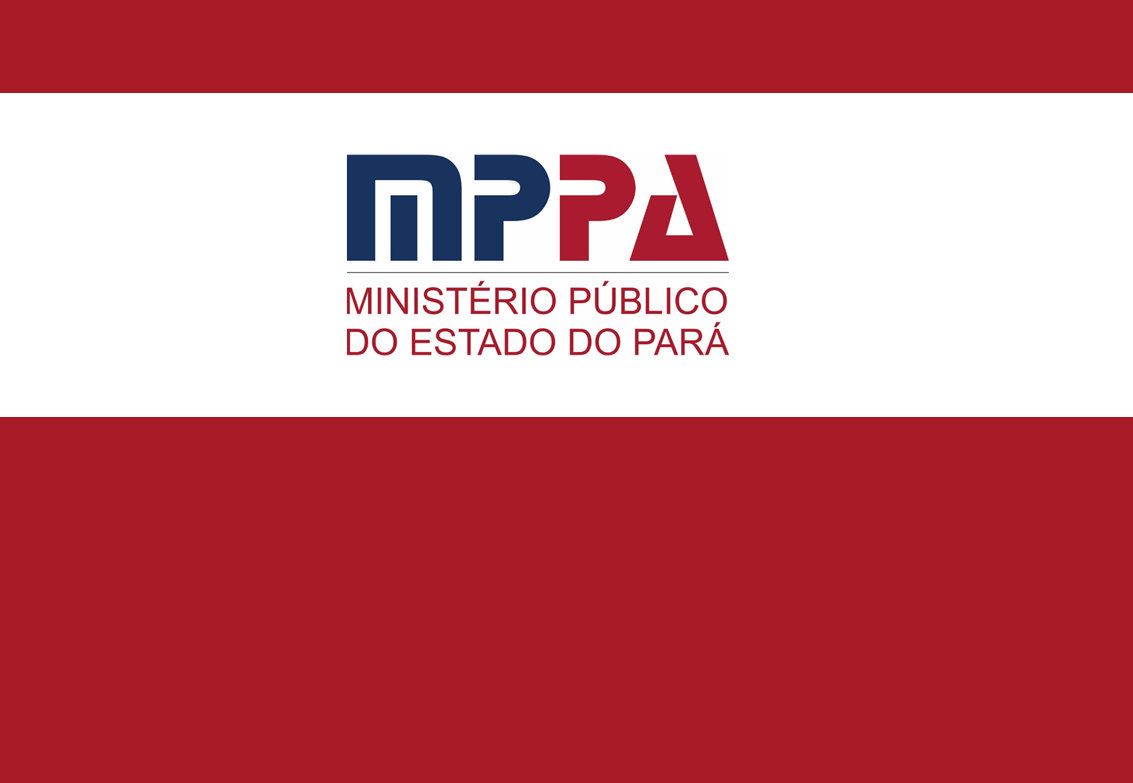 AUDIÊNCIA PÚBLICA SOBRE O ENFRENTAMENTO DA VIOLÊNCIA SEXUAL CONTRA CRIANÇAS E ADOLESCENTES NO MUNICÍPIO DE XXXXXXXXXX 

PROMOTOR DE JUSTIÇA
OBJETIVOS
1. Objetivo Geral: 
Conscientizar e fomentar o debate entre a sociedade local e so órgãos públicos, com vistas a criar estratégias para o enfrentamento da violência (abuso e exploração) sexual no Município de  XXX.
2. Objetivo Específico: 
2.1 – Expor nas ações desenvolvidas por diversos órgãos com atuação no município de xxxxxxxxxxxx me atenção ao problema.
2.3 – Conscientizar a população local acerca dos malefícios causados às crianças e adolescentes submetidos a essa forma de violência.
2.4 – Estimular as denúncias formais, para que o Ministério Público, Defensoria Pública, o Poder Judiciário e so demais atores da rede de atendimento à criança e ao adolescente possam adotar as medidas pertinentes, com vistas a erradicar a prática da violência sexual de crianças e adolescentes no município. 
2.5 – Conhecer, através dos representantes de órgãos públicos locais, quais as políticas públicas que estão sendo utilizadas no município de xxxxxxxxxxxxxx.
Formas de violência
Há várias formas de violência sofridas pelas crianças e adolescentes: violência física (decorrentes de atos concretos, que deixam vestígios em regra), psicológica (que decorre de ofensas, discriminação, bullyng, xingamentos), sexual e negligência (omissão, quando se tem o dever de cuidado de proteção não é exercido).
É a violação dos direitos sexuais, no sentido de abusar ou explorar do corpo e da sexualidade de crianças e adolescentes. Tanto o estímulo da sexualidade da criança ou adolescente, como utilizá-la para obter estimulação sobre sua pessoa ou de outra pessoa, configuram-se como Violência Sexual.
Nem sempre vai existir o contato físico.
DADOS COLETADOS REFERENTES A REGISTROS DE PROCESSOS DE CRIMES PRATICADOS CONTRA CRIANÇAS E ADOLESCENTES
INQUÉRITOS POLICIAIS INSTAURADOS NO ANO DE
DENÚNCIAS OFERECIDAS NO ANO DE
AÇÕES PENAIS EM TRÂMITE
RÉUS PRESOS PROVISÓRIOS
RÉUS CONDENADOS